Українська мова
26 листопада
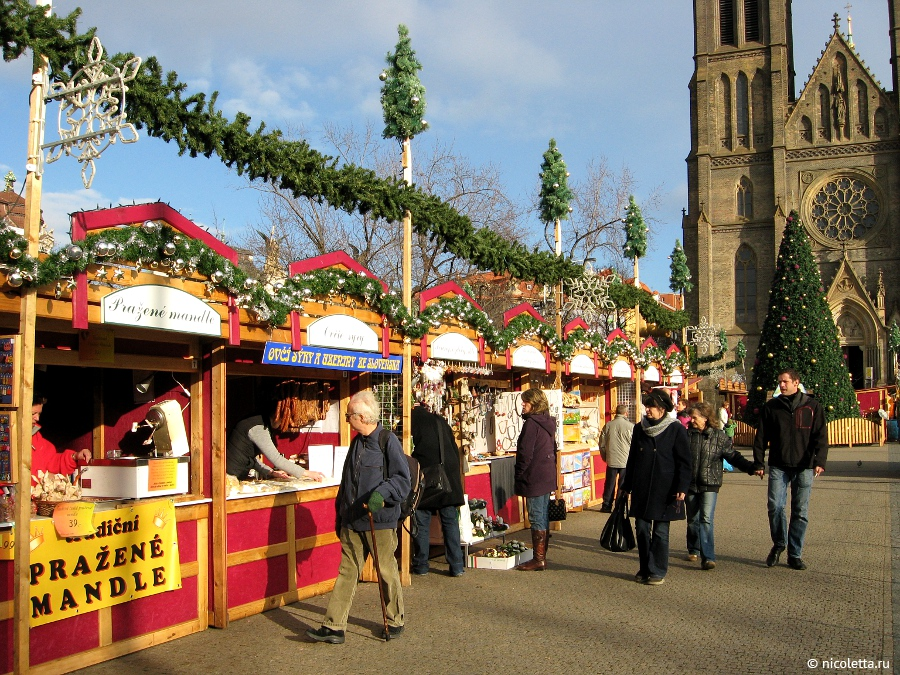 ЯРМАРОК
Слова, що ви читали:
  писанки
    килим
  ковдру
  хустки
  намисто
  віночки
СЛОВА
предмет
дія
ознака
Хто?
Що?
Хто?
Що?
сонце
дельфін
весна
горобець
пароплав
диван
школяр
м’яч
хлібороб
слон
Дома: с. 66, вправа 3

ДЯКУЮ ЗА РОБОТУ!